Презентация логопедического занятия
Провела: учитель-логопед 
Богачек В.В. 
МОУ «Оранжерейнинская СОШ»
Логопедическое занятие.
Предлоги
Составь словосочетание по картинке.
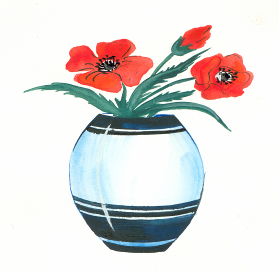 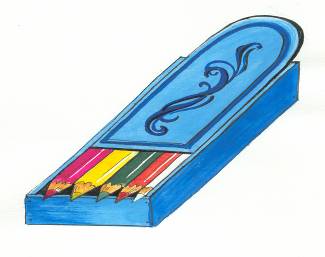 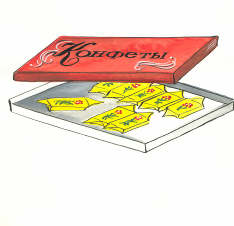 Назови маленькое слово во всех словосочетаниях.
Составь словосочетание по картинке
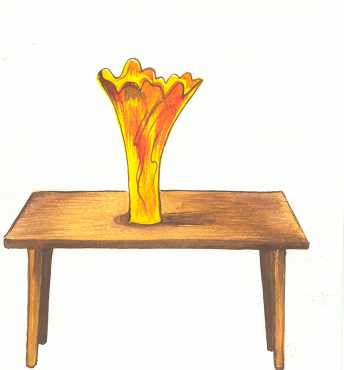 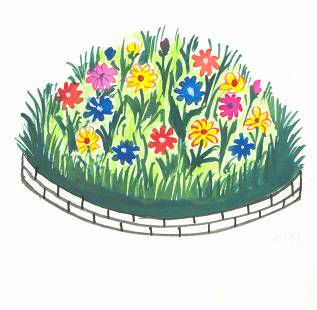 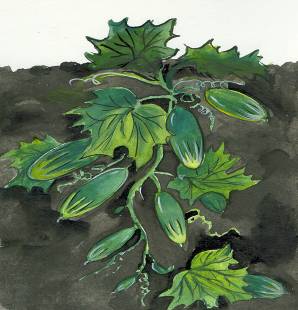 Назови маленькое слово во всех словосочетаниях.
Соедини картинку с предлогом.
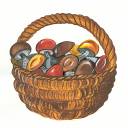 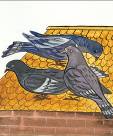 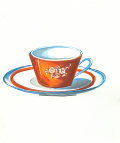 В
НА
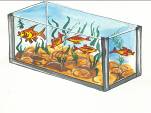 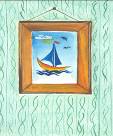 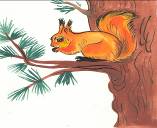 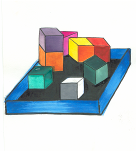 Зашифруй предложение.
Новую мебель занесли  в комнату.



В вазе на столе лежали фрукты.
Вставь предлог В или НА.
Утром все спешат … работу.
Скоро…саду зацветут деревья.
Ручеёк журчал …овраге.
…берёзе висят серёжки.
Составь предложение, употребив в нём В и НА.
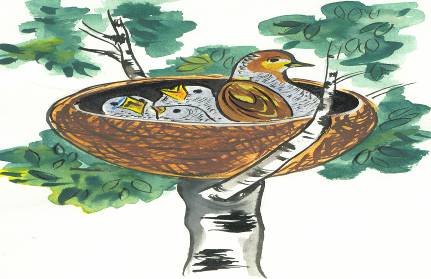 На дереве в гнезде живут птицы.
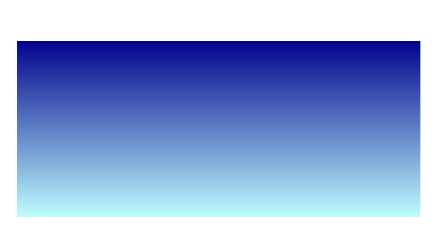 Предлоги служат для связи слов в предложении, т.е. помогают другим словам в предложении связаться по смыслу.
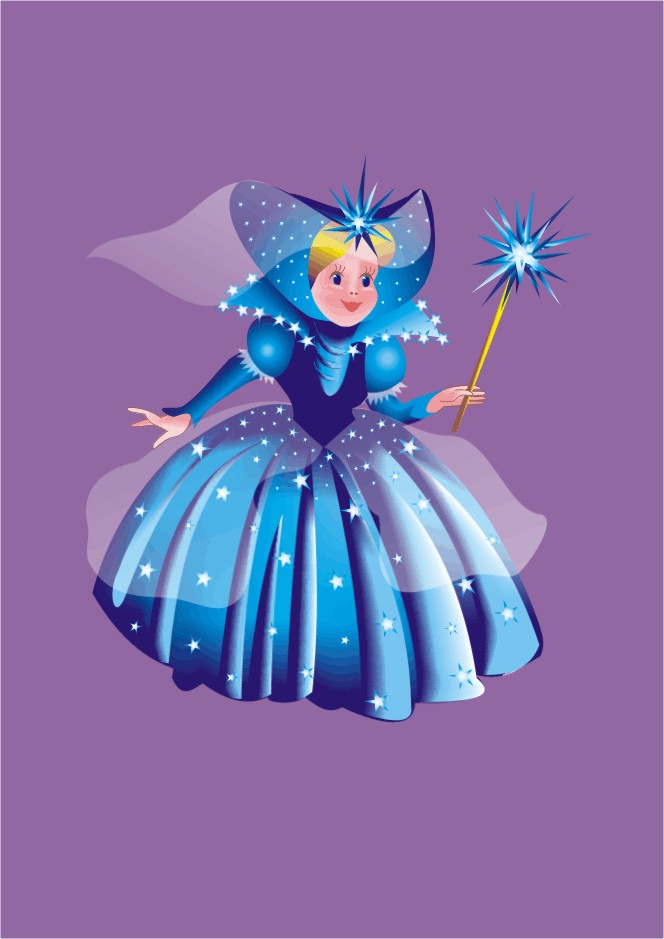 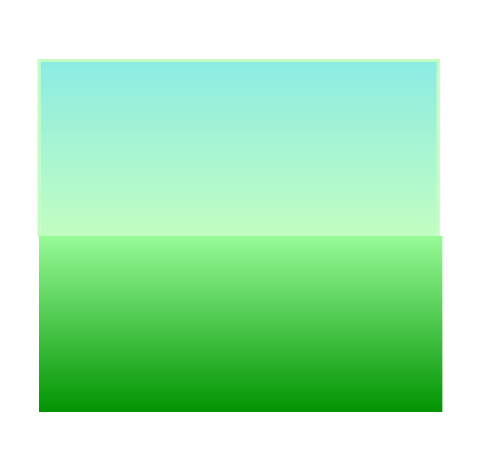 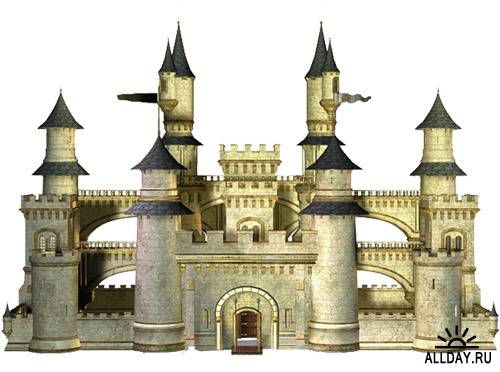 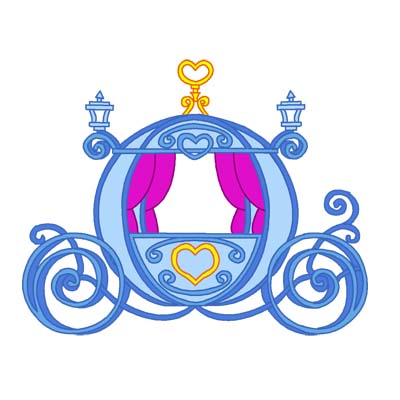 от
…
отъехала         дворца
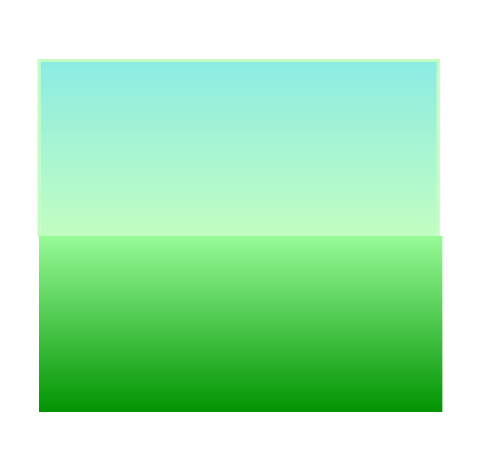 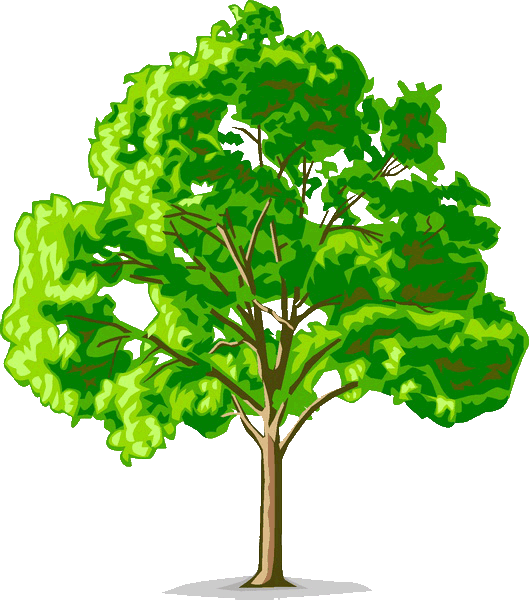 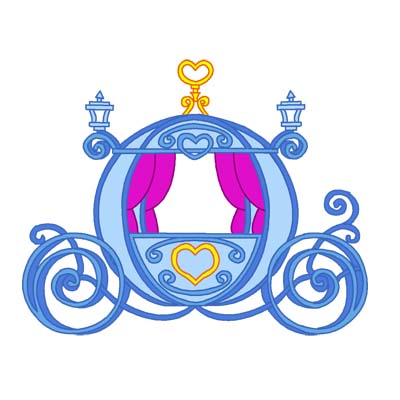 по
…
поехала         дороге
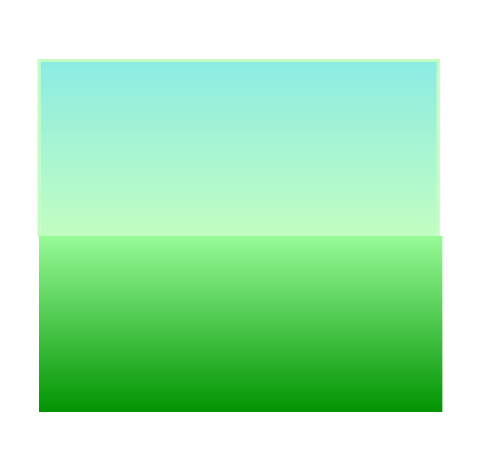 через
переехала               мост
…
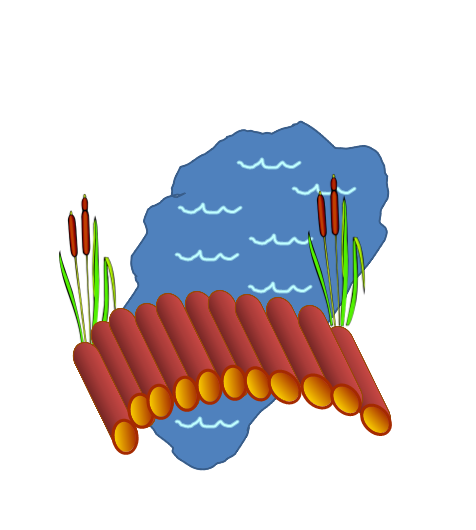 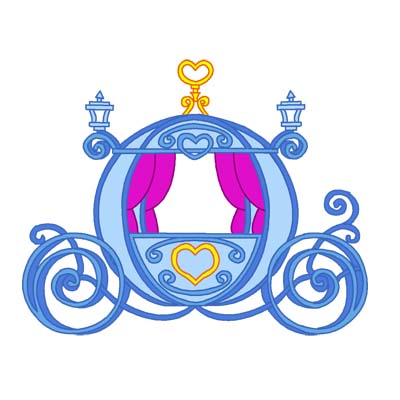 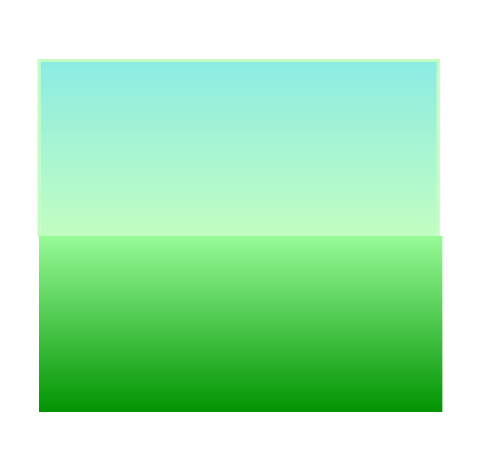 в
поднялась      гору
…
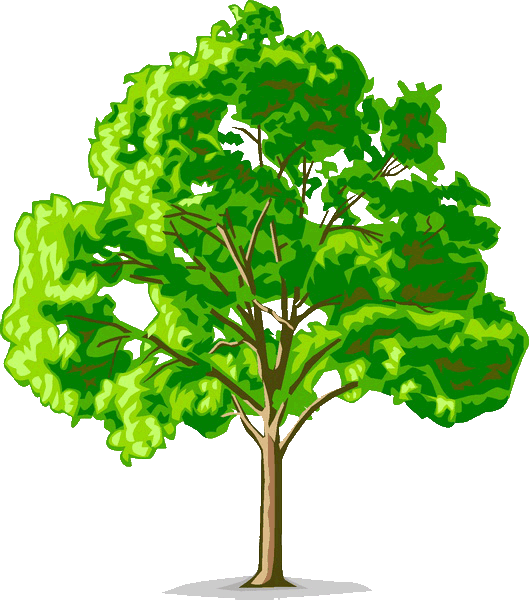 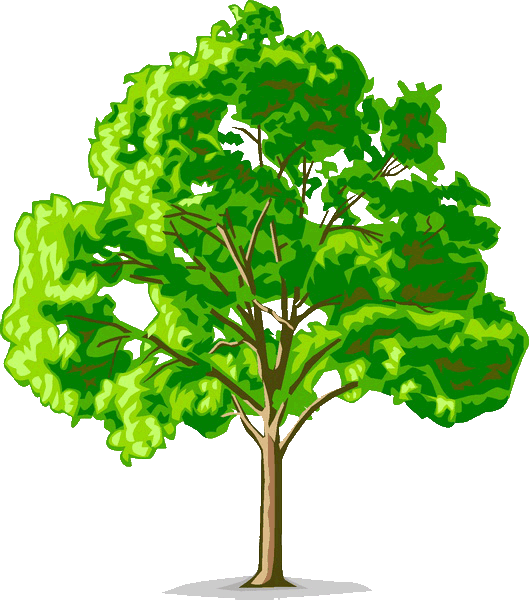 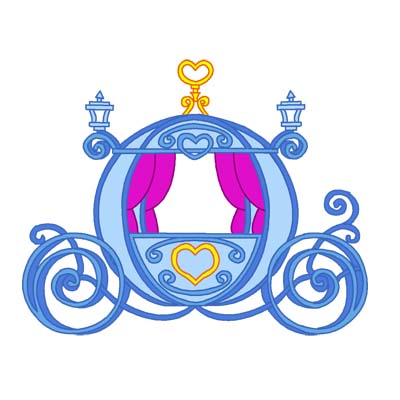 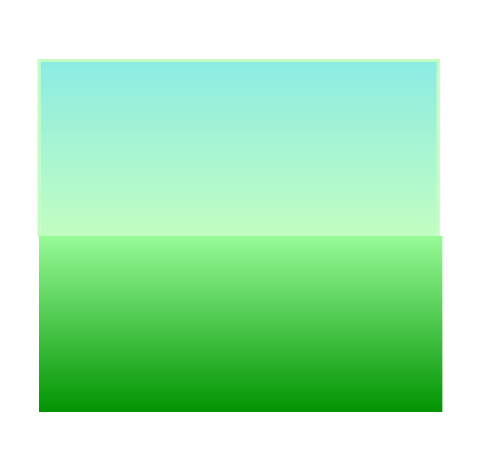 спустилась      горы
с
…
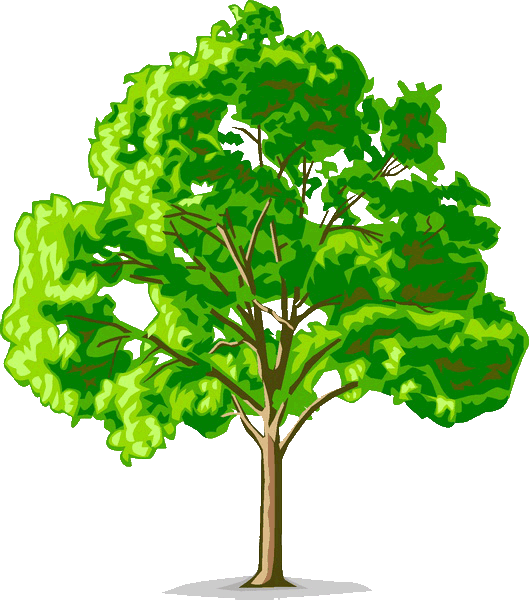 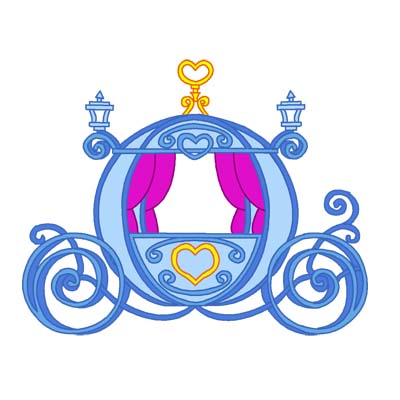 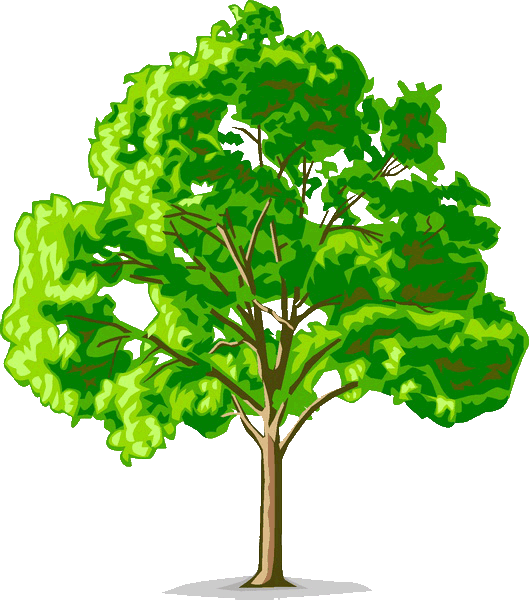 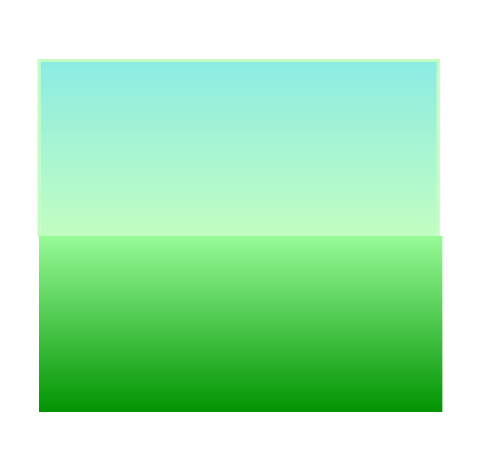 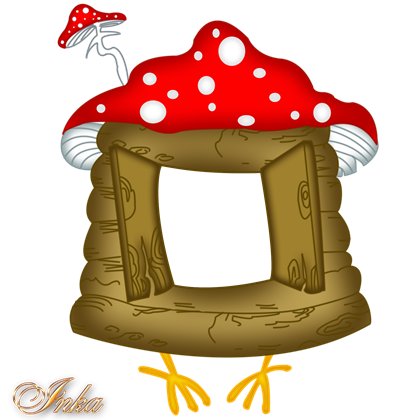 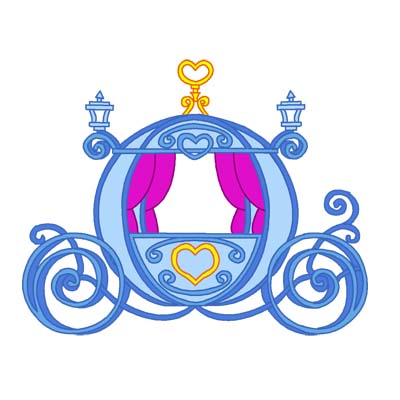 к
подкатила      избушке
…
Зарядка для глаз
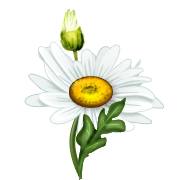 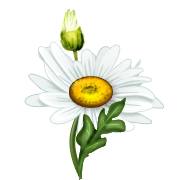 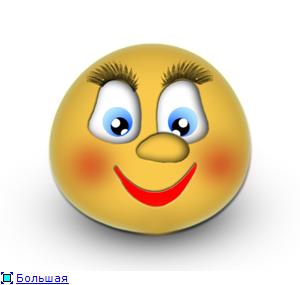 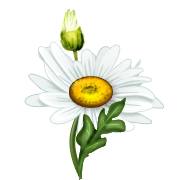 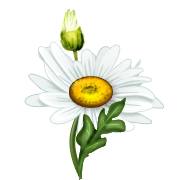 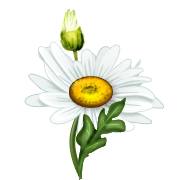 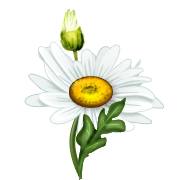 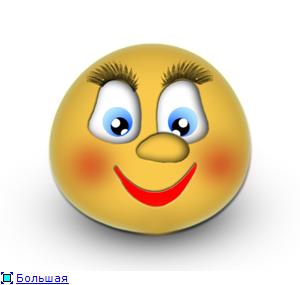 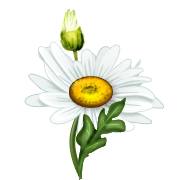 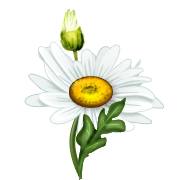 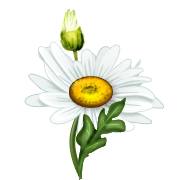 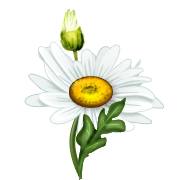 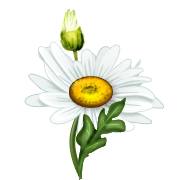 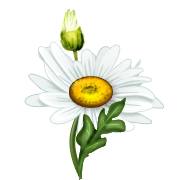 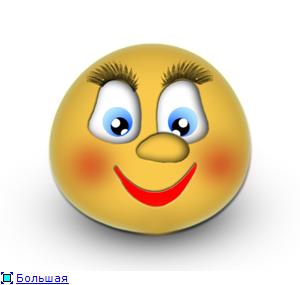 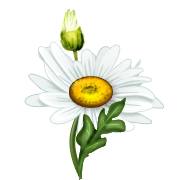 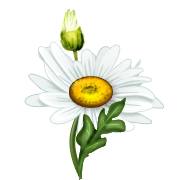 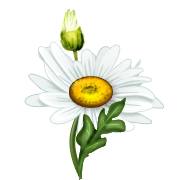 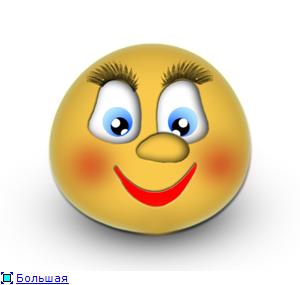 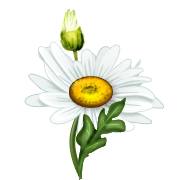 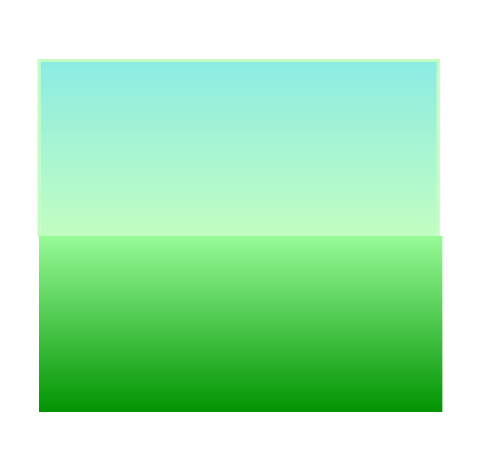 Слова, стоящие перед другими словами,  под, в, от, по, через, в, с, к, над, на, перед, около, у
это предлоги. 
Они служат для связи
 слов в предложении.
Предлоги пишутся раздельно с другими словами.
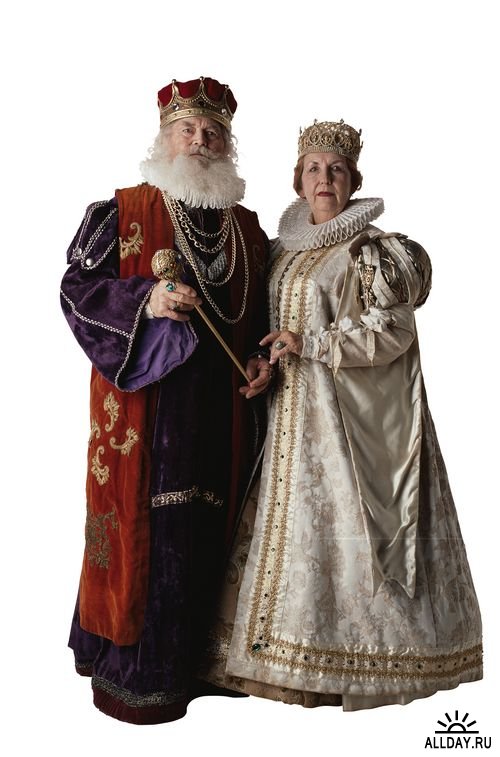 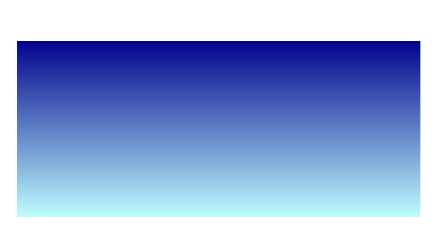 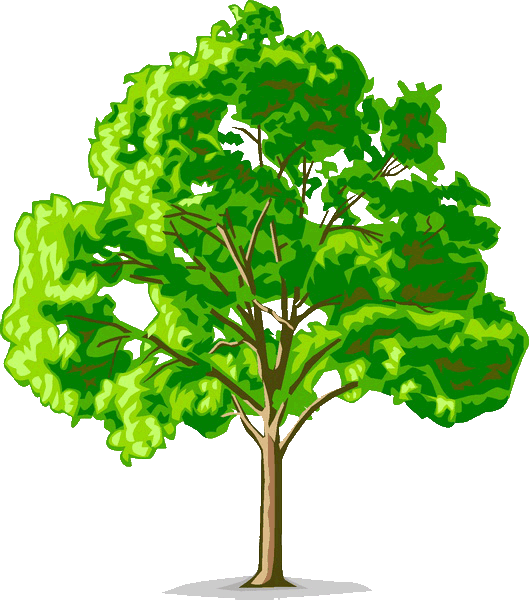 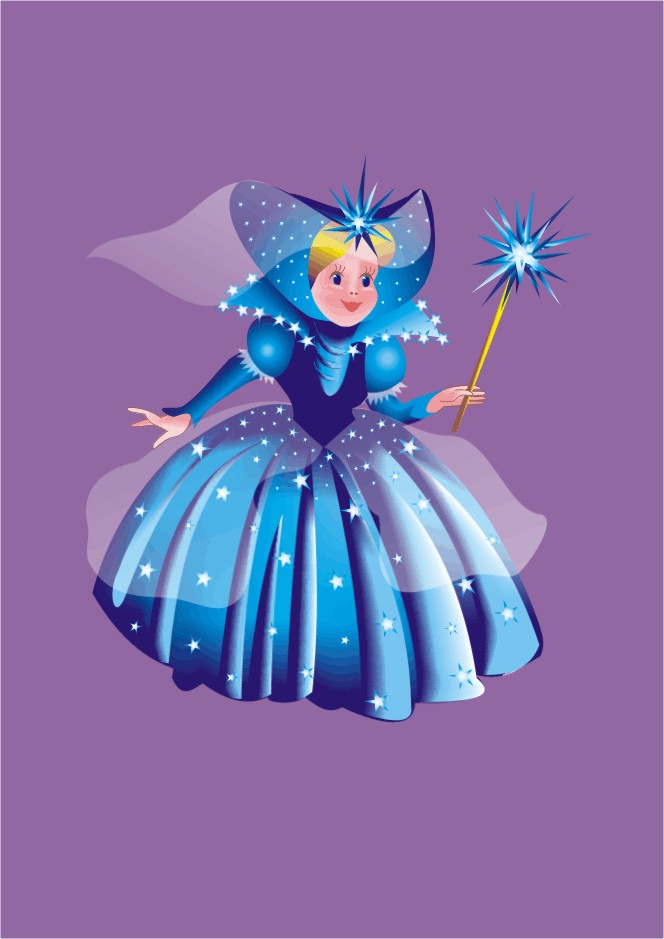 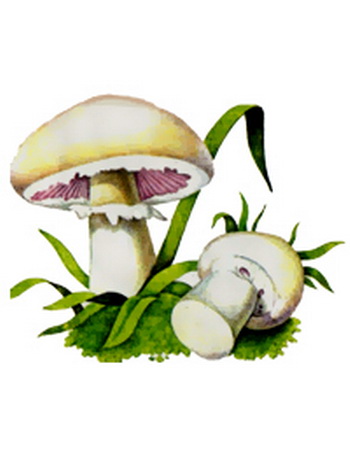 под
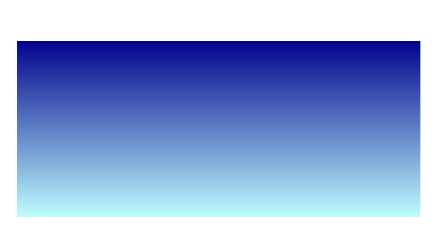 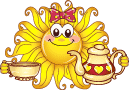 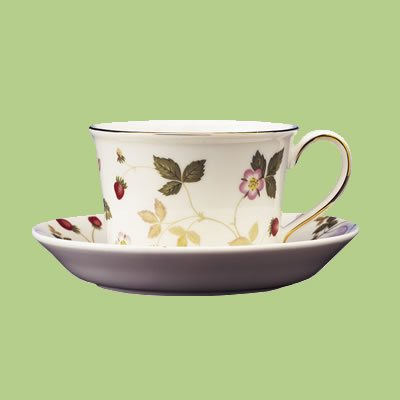 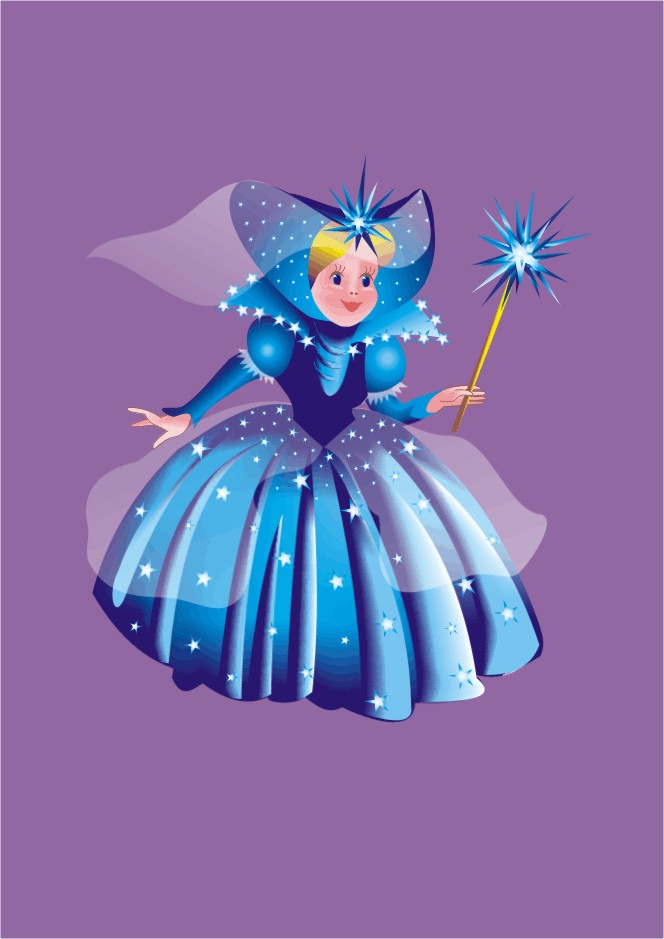 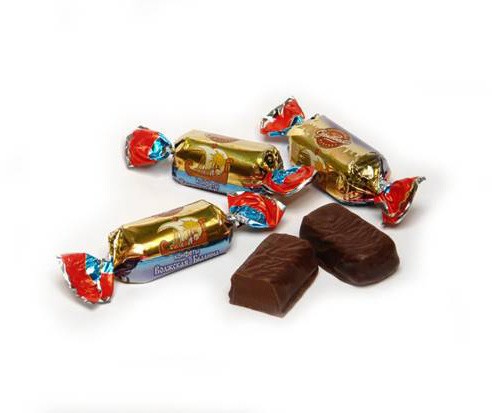 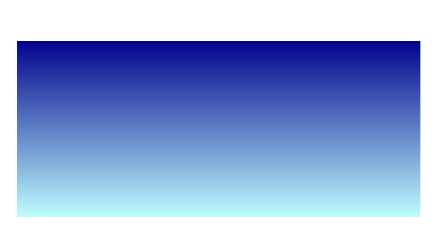 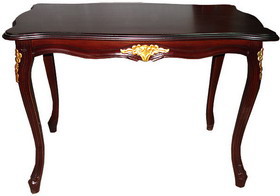 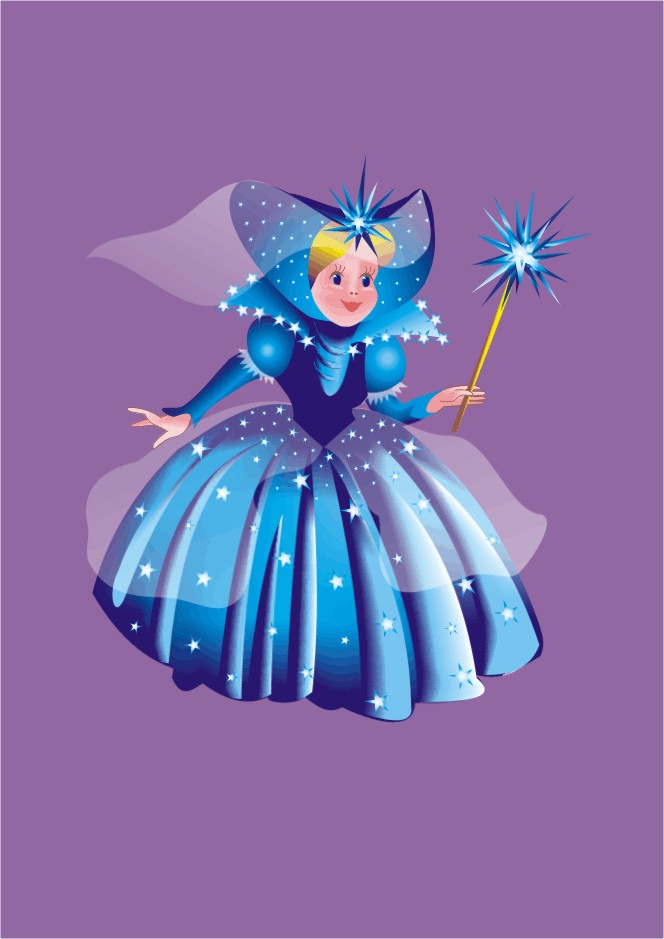 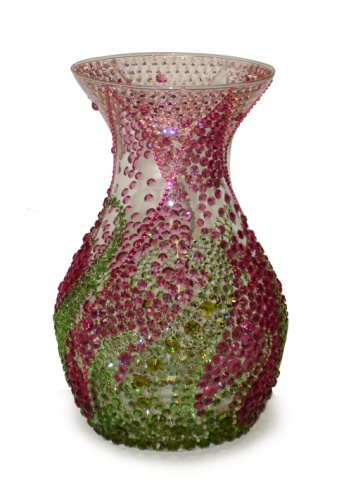 на
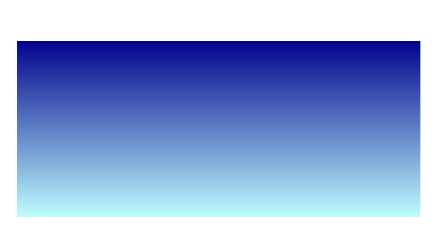 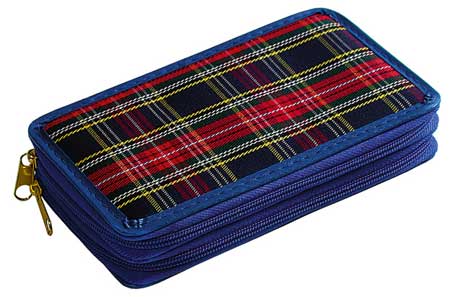 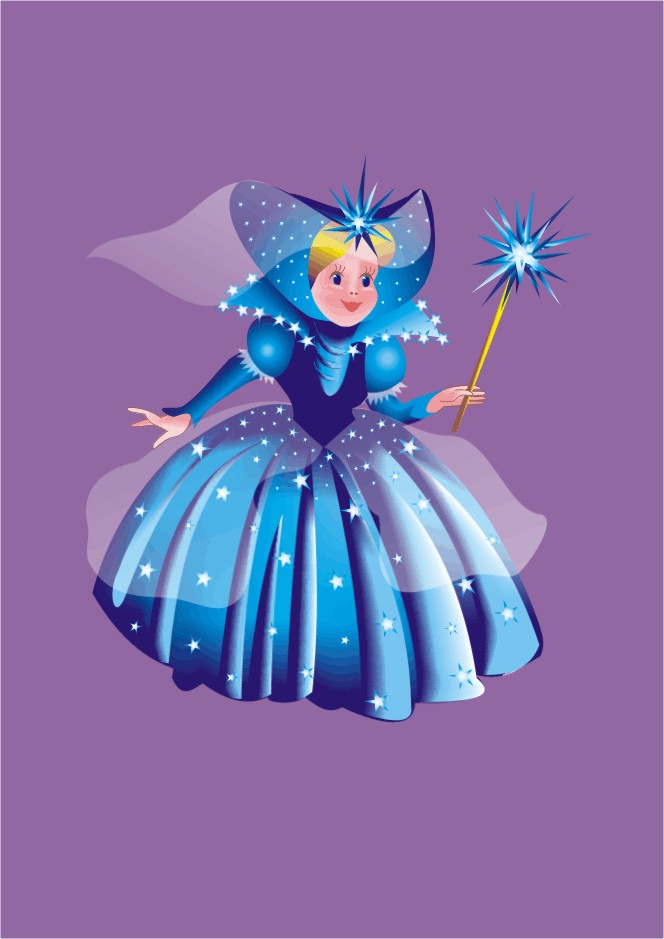 в
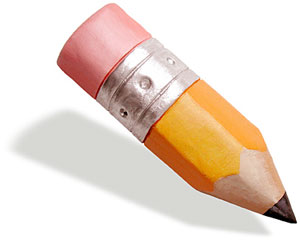 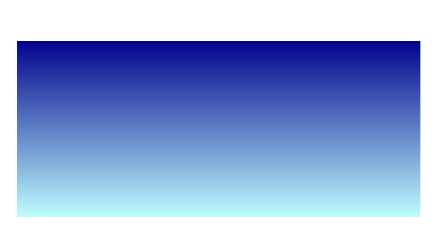 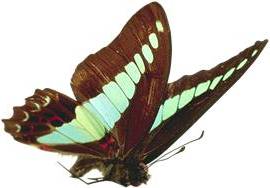 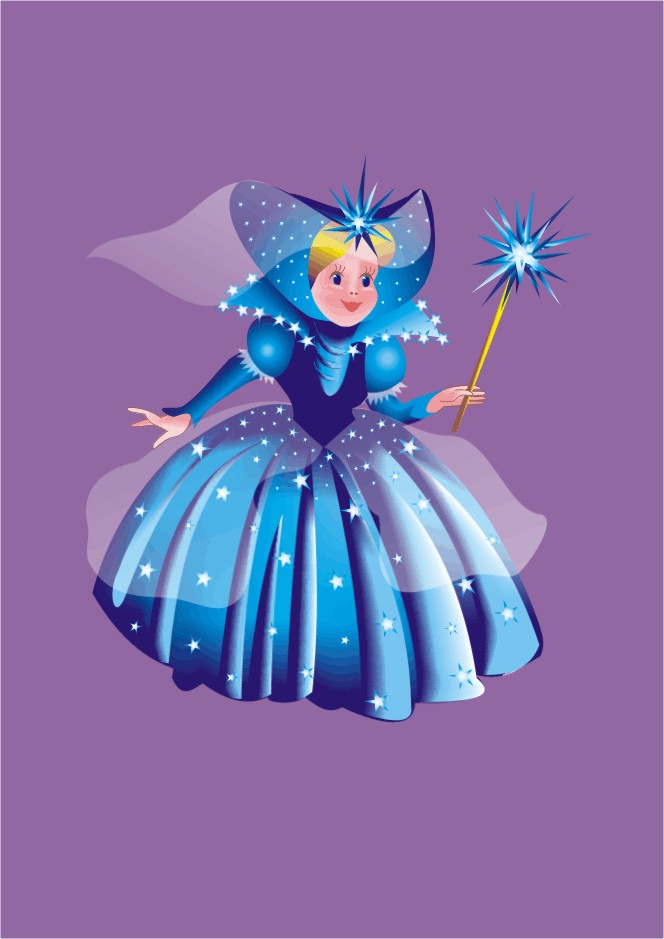 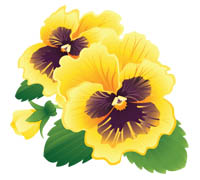 над
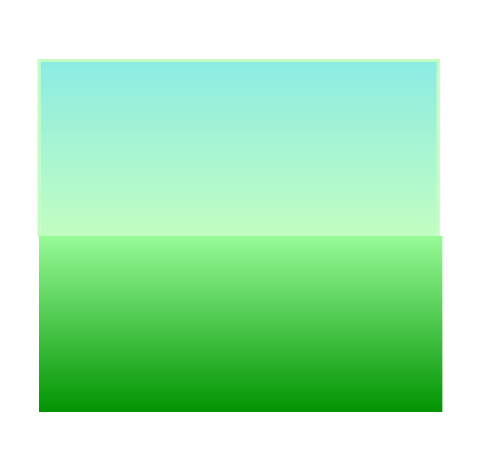 Чудесный выдался денёк, 
А я учу уроки…
Я должен твердо знать урок:
У нас учитель строгий!
И я шепчу, закрыв глаза, 
Скрестив под стулом ноги:
Что значит – « по»?
Что значит – « за»?
И « за», и « по» - предлоги…»
А хорошо бы – ЗА порог
И – мчаться ПО дороге!
Какой бы выдумать предлог,
Чтоб не учить предлоги?
                                           А.Шибаев
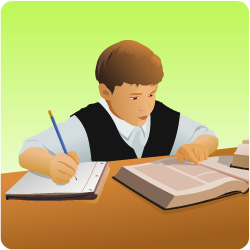 Спасибо за занятие.
         Молодцы!